10 kap. BrBFörskingring m.m.
© Lena Styrlin
Förskingring, 10 kap. 1 § BrB
Om någon, som på grund av avtal, allmän eller enskild tjänst eller dylik ställning fått egendom i besittning för annan med skyldighet att utgiva egendomen eller redovisa för denna, genom att tillägna sig egendomen eller annorledes åsidosätter vad han har att iakttaga för att kunna fullgöra sin skyldighet, dömes, om gärningen innebär vinning för honom och skada för den berättigade, för förskingring till fängelse i högst två år.
Rekvisit
Fått egendom i besittning för annan
med skyldighet att utge egendomen – sakförskingring eller
med skyldighet att redovisa egendomen = fordringsförskingring eller värdeförskingring.
Tillägnar sig egendomen eller annat åsidosättande av förpliktelserna.
Förmögenhetsöverföring (vinning - skada).
Grov förskingring, 10 kap. 3 § BrB
Om brott som avses i 1 § är att anse som grovt, döms för grov förskingring till fängelse i lägst sex månader och högst sex år.

Omständigheter att beakta
Missbruk av ansvarsfull ställning. 
Om gärningsmannen begagnat falsk (eller osann) handling eller vilseledande bokföring.
Om gärningen annars varit av särskilt farlig art. 
Om gärningen avsett betydande värde. 
Om gärningen inneburit synnerligen kännbar skada.

En helhetsbedömning ska göras
Olovligt förfogande, 10 kap. 4 § BrB
Subsidiärt till brotten i 10 kap. 1 – 3 §§ BrB, men även bedrägeri i 9 kap. 1 § BrB.
Den som i annat fall 
vidtar åtgärd med (annans) egendom som gärningsmannen har i sin besittning
varigenom den andre frånhänds egendomen eller på annat sätt berövas sin rätt.
Inget krav på att ha fått egendomen i besittning på viss grund eller med viss skyldighet.
Inget krav på förmögenhetsöverföring eller ekonomisk skada.
Olovligt brukande, 10 kap. 7 § BrB
Olovligen brukar annans sak. 

Vållar skada eller olägenhet.

Grovt olovligt brukande
Gärningen varit av särskilt farlig eller hänsynslös art.
Avsett betydande värde.
Inneburit synnerligen kännbar skada.
Osjälvständiga brottsformer, 10 kap. 9 § BrB
Åtalsprövningsregler, 10 kap. 10 § 1 st. BrB
Det som föreskrivs i 8 kap. 13 § om inskränkning i åklagares åtalsrätt ska gälla även de brott som angetts i detta kapitel, undantag grov förskingring och grov trolöshet mot huvudman.
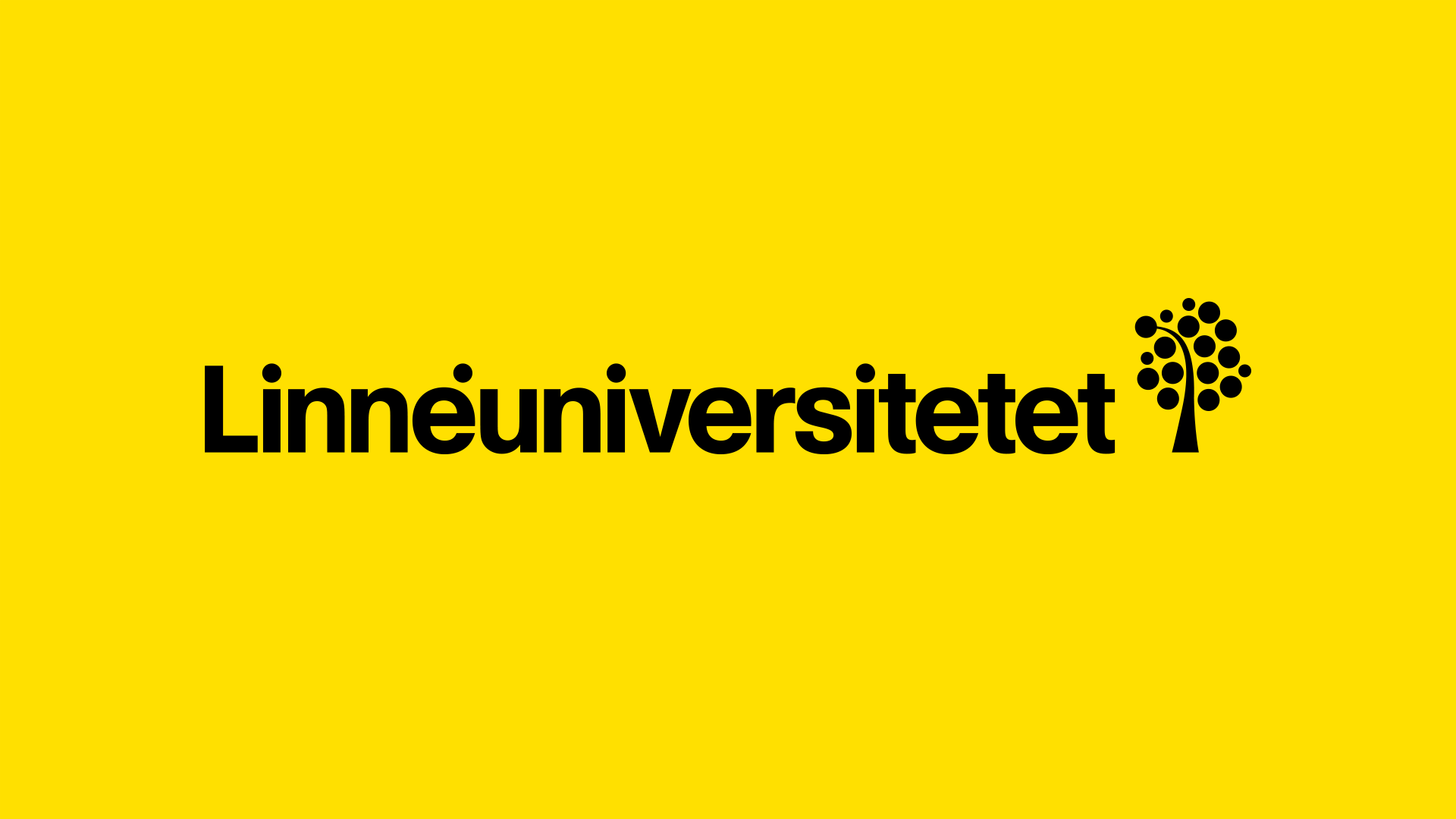 Tack för visad uppmärksamhet!